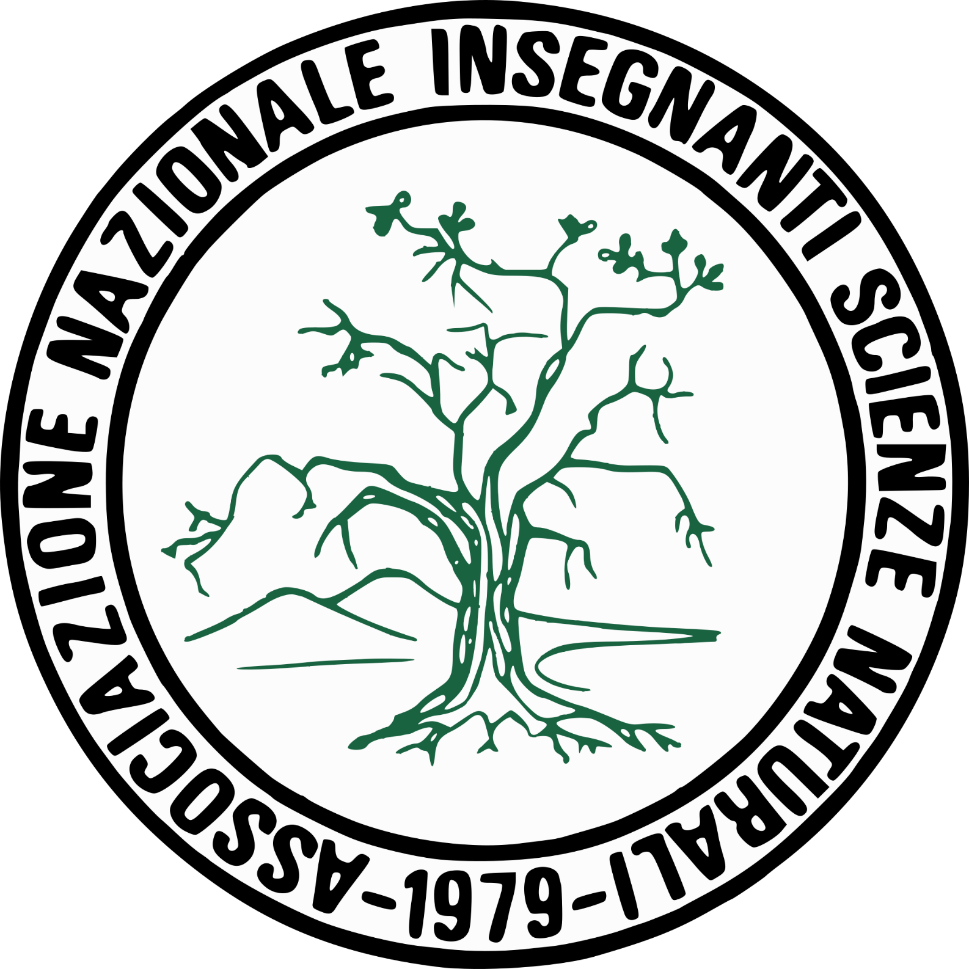 Sezione A.N.I.S.N. 
ABRUZZO
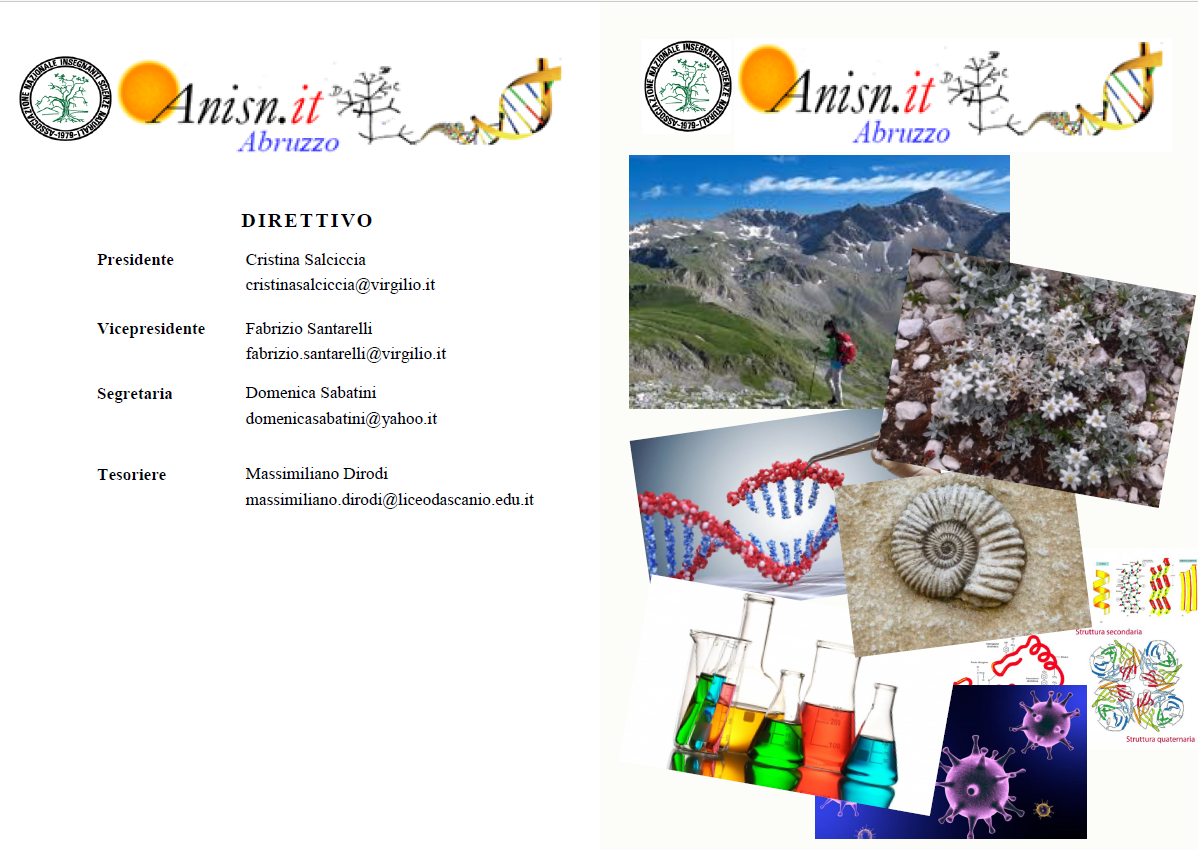 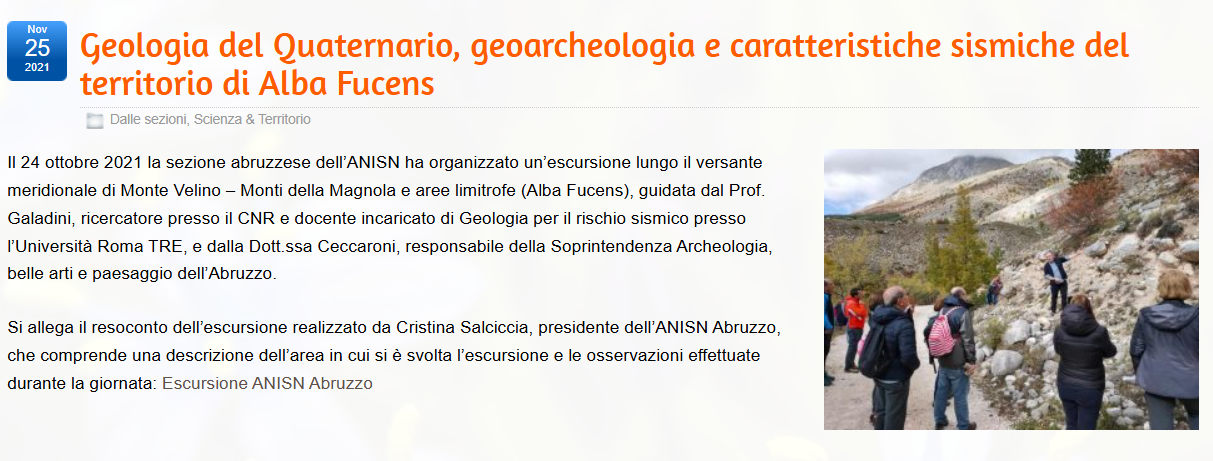 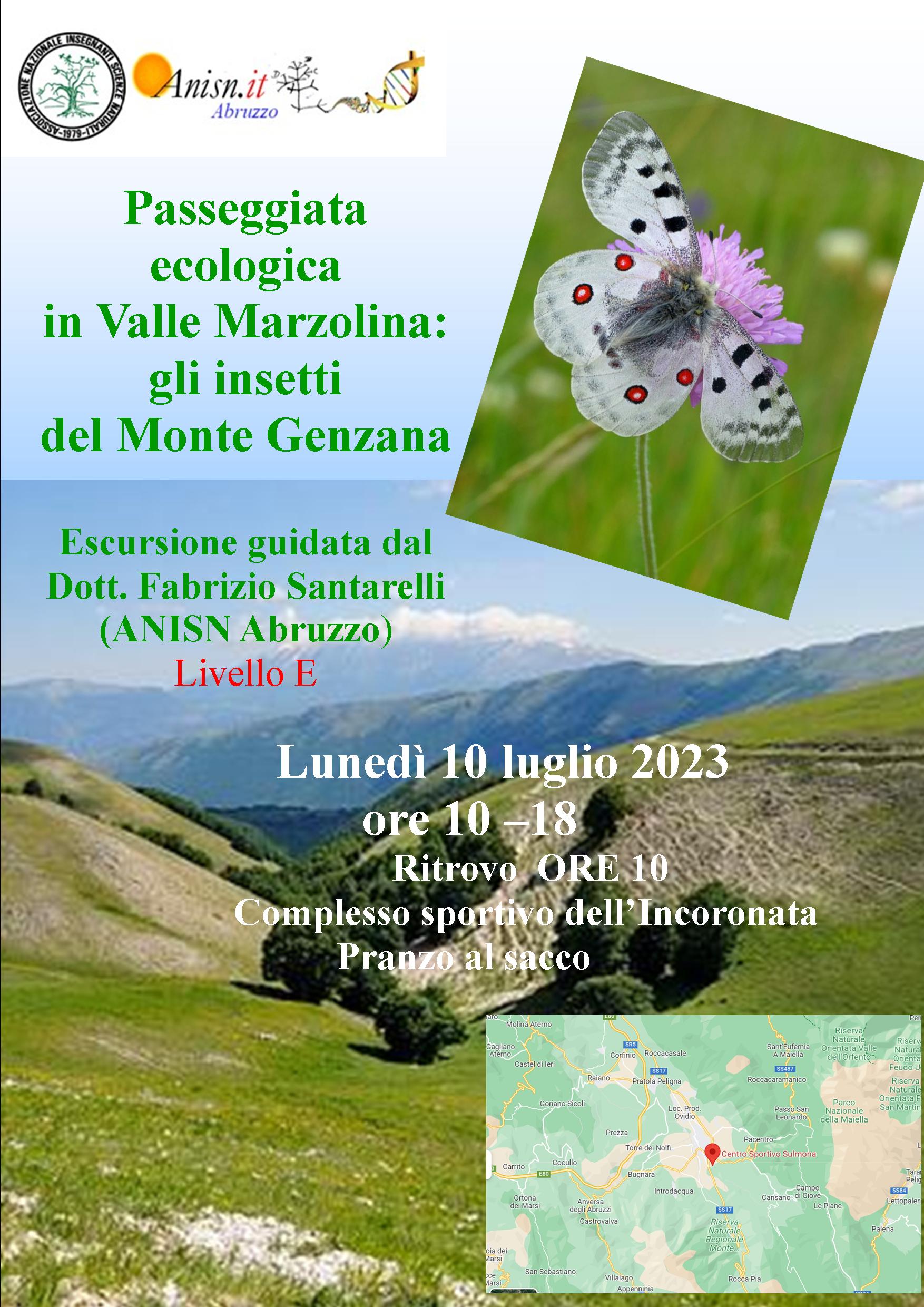 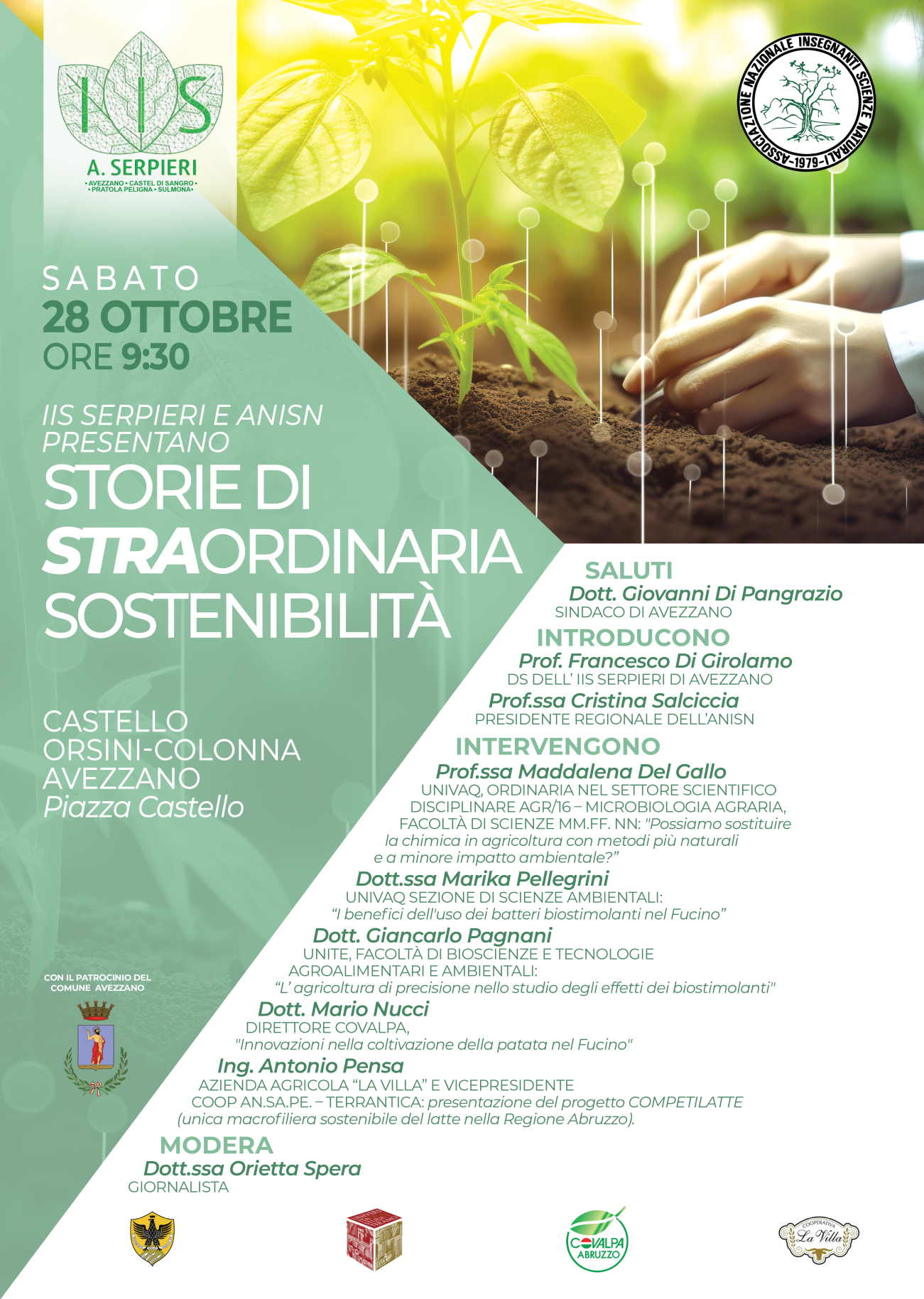 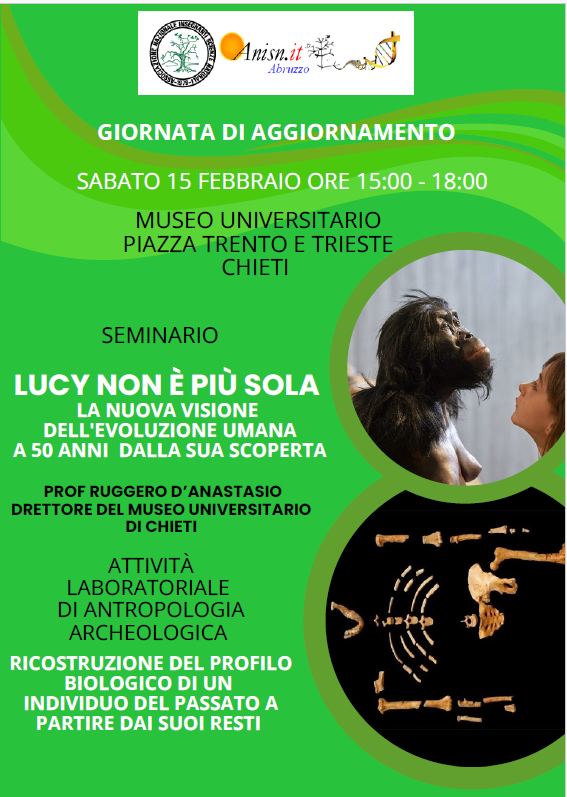 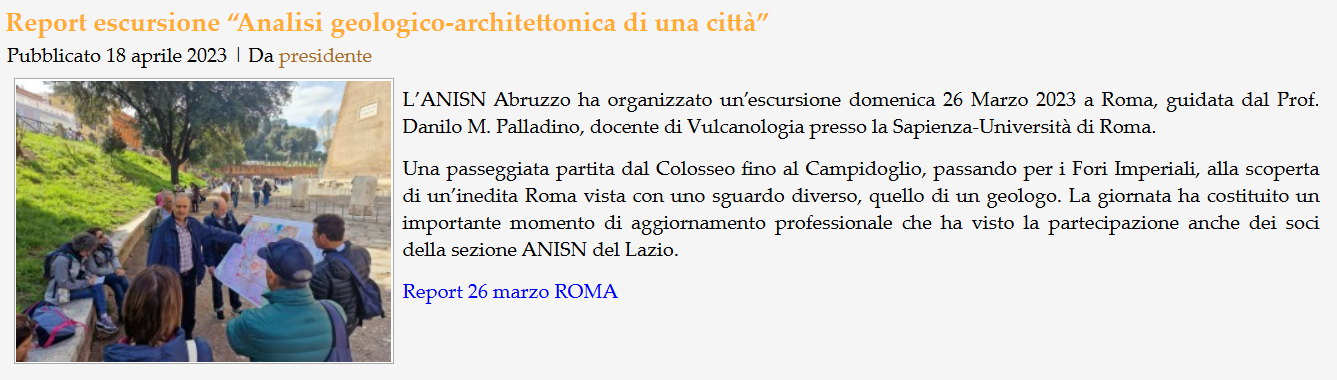 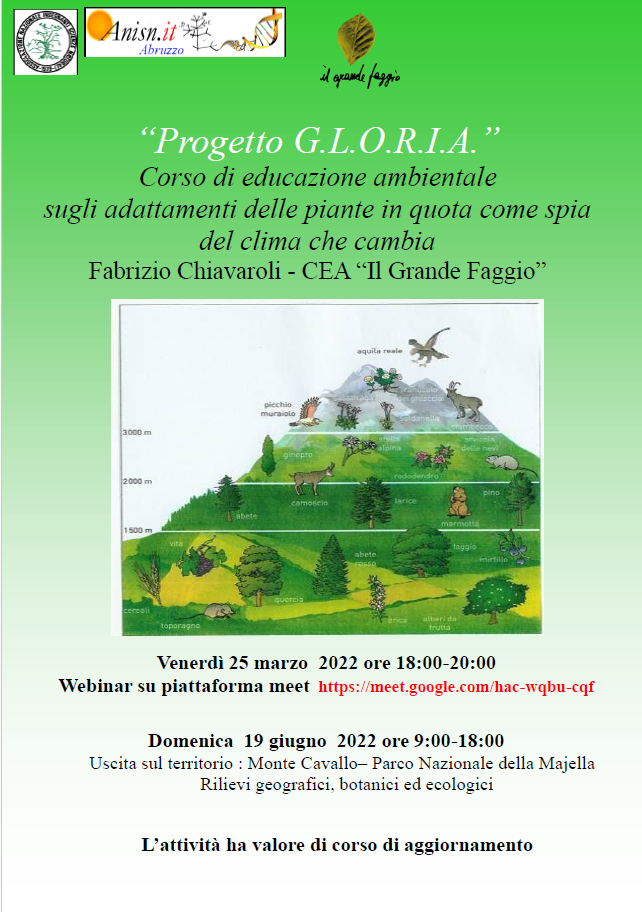 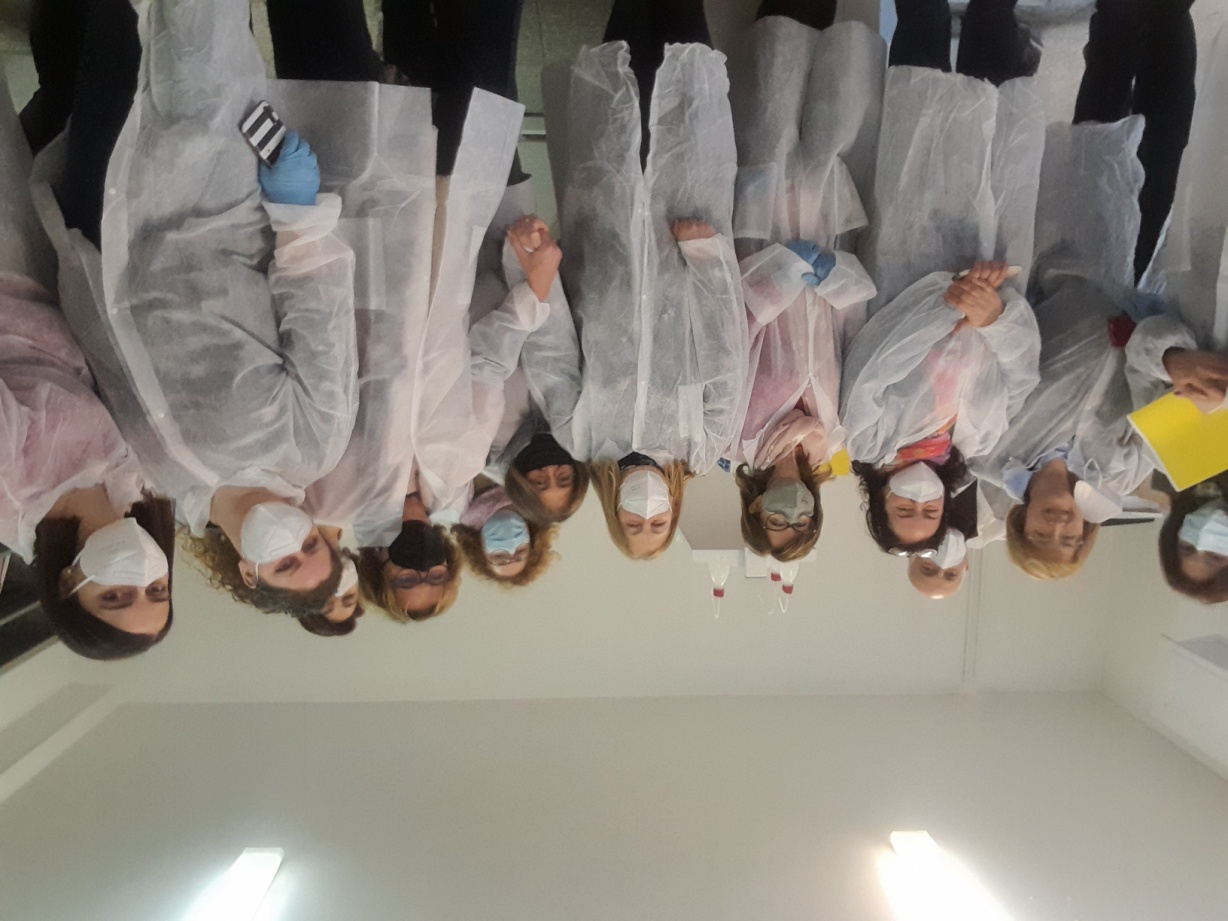 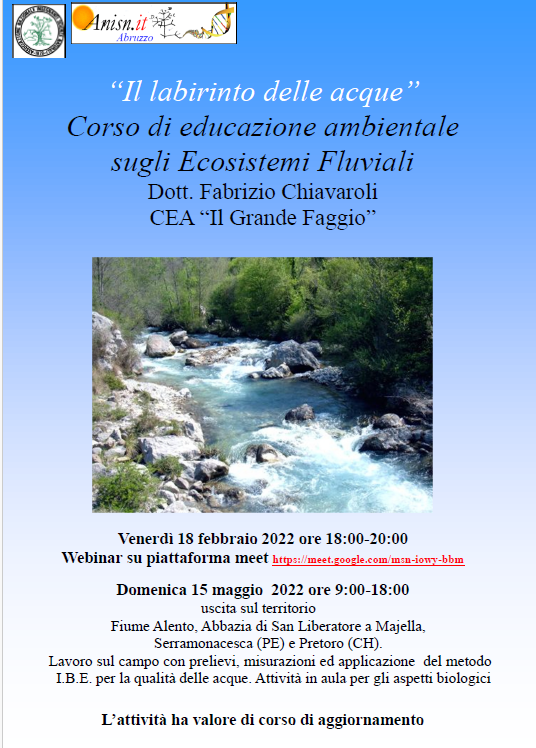 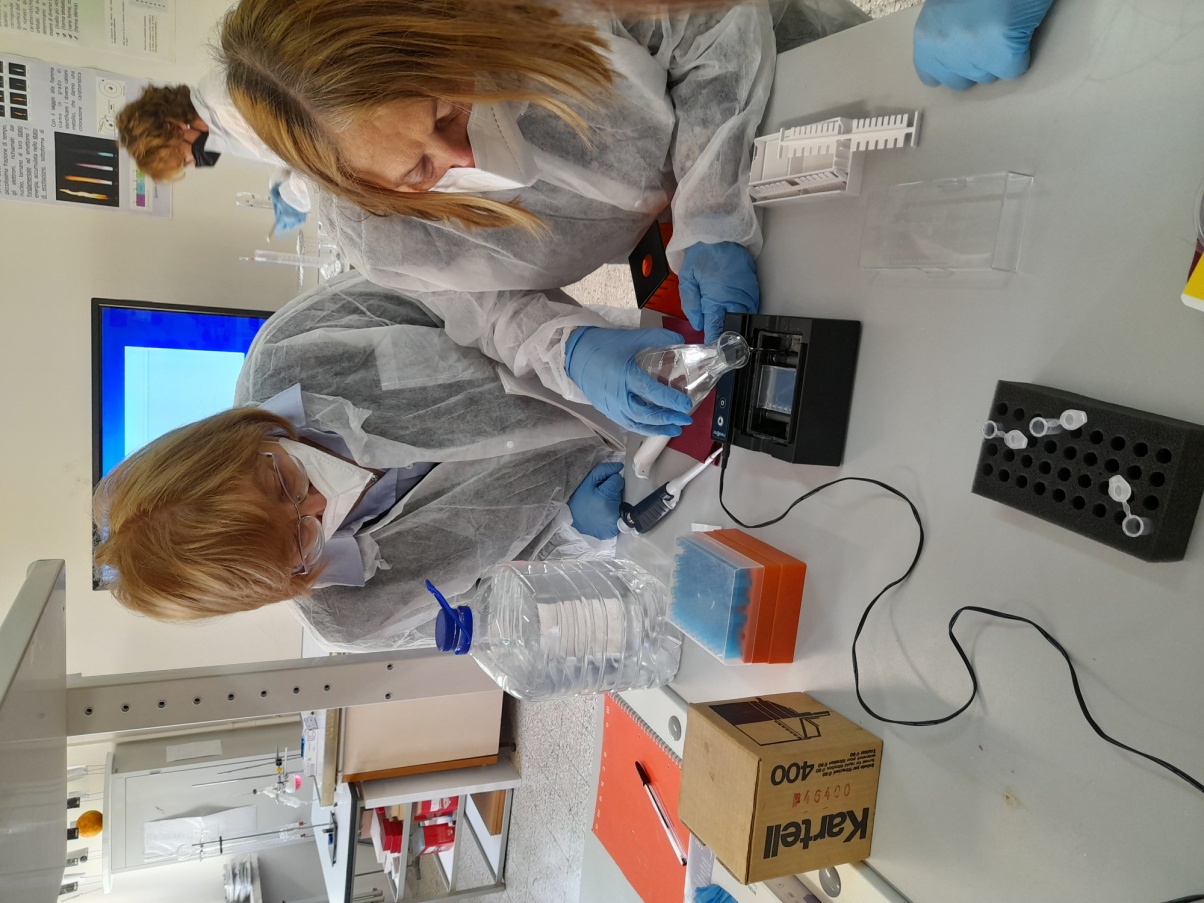 CORSO ABE 2022
Sede legale della sezione
__________________________________
C.F. ______________________________